Klinická otázka
Mgr. Dana Dolanová, Ph.D.
dana.dolanova@med.muni.cz
Cíle přednášky
Vysvětlit praxi založenou na důkazech (EBP) - všechny kroky, úvaha, formulace otázek, rešerše literatury, kritické posouzení, aplikace a hodnocení

Naučit se rozeznávat různé tipy klinických otázek

Naučit se formulovat klinickou otázku
2
Zápatí prezentace
Evidence-based practice
Přístup praxe založené na důkazech lze shrnout do modelu s pěti body:

Klást otázky, na které lze odpovědět.
Hledat důkazy.
Kritické hodnocení důkazů z hlediska jejich platnosti a relevance.
Rozhodování na základě propojení důkazů s klinickými znalostmi a hodnotami pacientů.
Vyhodnocování výkonu.
3
Zápatí prezentace
PŘÍPRAVA VYHLEDÁVÁNÍ
Klinické otázky – PICO

Design studie a pyramida důkazů

Termíny a limity vyhledávání
4
Zápatí prezentace
Klinická otázka – PICO (T)
5
Zápatí prezentace
Formulace klinické otázky
BACKGROUND and FOREGROUND questions
Rozdíly mezi problematikou BACKGROUND and FOREGROUND questions

Pro foreground questions je možné používat různé typy klinických otázek (PICO, PICo, PEO, PIRD...)

na specifické základní otázky odpovídají specifické výzkumné plány/metody
6
Zápatí prezentace
Rozdíl mezi background and foreground question
Foreground q. – specifická informace
Background q. – obecná informace
Ptáme se na obecnou informaci, fakt, onemocnění, test, léčbu atd.
Kdo? Co? Kdy? Kde? Proč? Jak? 
Obvykle lze najít v referenčních/informačních materiálech, odborných publikacích (knihy)
Ptáme se na rozhodnutí a opatření v oblasti péče o pacienta

Obvykle lze najít ve vědeckých publikacích
7
Zápatí prezentace
Background question
o onemocnění, vyšetření, terapii
obecné informace o klinickém problému
Např. 
Jak působí lék paracetamol na horečku?
Jak se liší hemodynamika při polohování?
8
Zápatí prezentace
Backround question - příklady
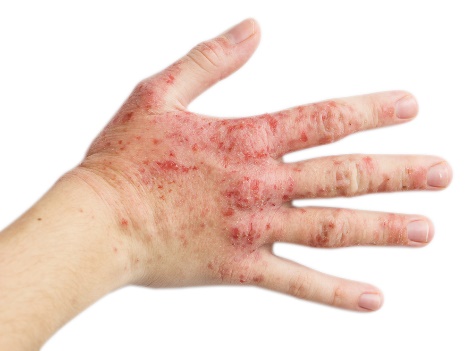 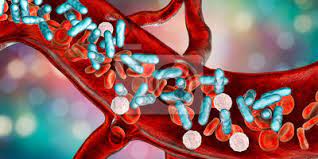 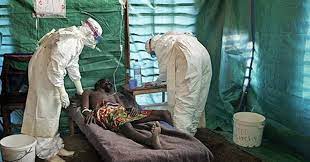 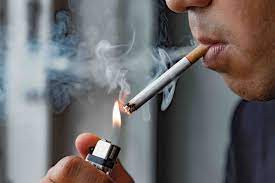 9
Zápatí prezentace
Foreground question
o rozhodnutích a opatřeních v oblasti péče o pacienty
odpovědi na základě vědeckých důkazů
otázky o diagnostice, léčbě, prevalenci a riziku
Např.
Jak ovlivňuje paracetamol v porovnání s ibuprofenem horečku u dětí ?
Jak ovlivňuje poloha na zádech v porovnání s polohou vleže na zádech hemodynamické hodnoty u pacientů se syndromem akutní respirační tísně ?
10
Zápatí prezentace
Foreground question - příklady
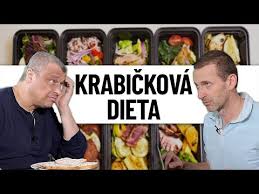 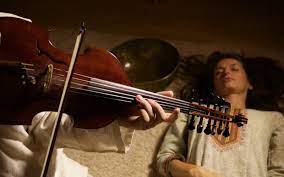 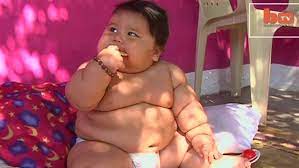 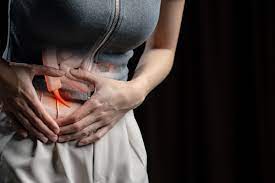 11
Zápatí prezentace
Pro jakou otázku se rozhodnout ve vlastním výzkumu?
12
Zápatí prezentace
TEST
Vyberte prosím, co je background question a co je foreground question. 
Co je příčinou Covid-19? 
Je v léčbě COVID-19 u starších dospělých účinnější regeneron oproti ibuprofenu?
Jaké jsou diagnostické metody při diagnostice SARS-CoV-2? 
Je v diagnostice SARS-CoV-2 u dospělých s příznaky podobnými chřipce přesnější PCR test nebo test na antigen? 
Dobrým východiskem pro úspěšnou rešerši literatury je přesně formulovaná otázka..
13
Zápatí prezentace
Formulace přesné/jasné otázky
O nejasné otázce nelze jasně přemýšlet!

Když se v praxi setkáte s nějakým problémem, musíte formulovat přesnou otázku, abyste mohli vyhledat relevantní výzkum, který vám na ni odpoví. 

Formulace přesné otázky je základem pro praxi založenou na důkazech (EBP).
14
Zápatí prezentace
Kategorie klinické otázky
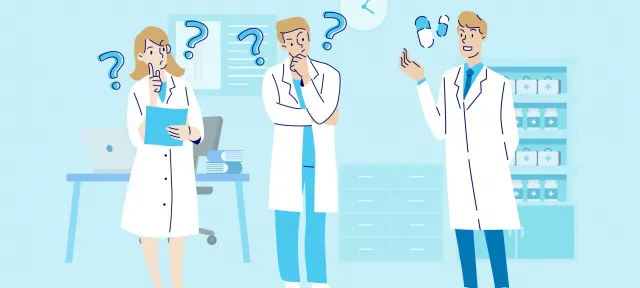 15
Zápatí prezentace
PICO
Tvorba otázky na kterou lze odpovědět

PICO je nástroj pro sestavení rešerše literatury

nástroj, který vám umožní vyhledat informace týkající se klinické situace, se kterou se setkáte

klinický nástroj, který vám pomůže transformovat informační potřebu na zodpověditelnou klinickou nebo výzkumnou otázku - takže můžete najít cestu do oceánu lékařské literatury
16
Zápatí prezentace
Čtyři prvky správně formulované klinické intervenční otázky
...mezi/na…
P patient/problem (pacient/problém)
I  intervention (intervence)
C  comparison intervention if appropriate / srovnávací intervence (pokud je to vhodné)
O outcome(s) / výsledek/ky


PICO
...“co dělá“…
...v porovnání s…
…..oproti……
...vliv…
17
Zápatí prezentace
P = Patient/Population of InterestP: pacient, populace, problém
Jak byste popsal skupinu pacientů podobnou té vaší?
Jaké jsou nejdůležitější charakteristiky pacienta?
Může se jednat o primární problém, onemocnění nebo souběžně existující
stavy. 
Někdy může být pohlaví, věk nebo rasa pacienta důležitá pro diagnózu nebo léčbu onemocnění.
Popište skupinu pacientů podobnou vaší skupině: 
  např. "u starších pacientů s městnavým srdečním selháním....".
18
Zápatí prezentace
I = Intervention or ExposureI: Intervence/expozice (jedna, nebo soubor intervencí)
Terapie X medikace X neléčení
Jakou léčebnou, diagnostickou, preventivní nebo jinou zdravotní péči (intervence) poskytujete a rádi byste se o nich dozvěděli více?
Může jít i o expozici nebo rizikový faktor

O jaké intervenci uvažujete? 
Léčba ATB, Očkování…
19
Zápatí prezentace
C = Comparison of InterestC: srovnání
Existuje srovnání, které se má vyhodnotit na základě intervence? 
Používá se pouze v případě více než jedné intervence nebo pokud se nejedná o žádnou intervenci:
Alternativní terapie
Placebo
Žádná intervence / žádná terapie

Jaká je hlavní alternativa k intervenci?
...když srovnáme standardní léčbu samostatně…
20
Zápatí prezentace
O = Outcome of InterestO: Outcome /  výsledek
Jaký je požadovaný výsledek, který má být hodnocen? 
Jak bude pacient nebo populace ovlivněna nebo neovlivněna,
intervencí?
očekávané výsledky léčby (např. proleženiny).
Míra výskytu nežádoucích výsledků (např. infekce, úmrtí)

Čeho chcete intervencí dosáhnout?
...vést ke snížení počtu hospitalizací.
21
Zápatí prezentace
PICO (T)
Někdy se můžete setkat s dalším prvkem otázky PICO: čas. Tento pátý prvek umožňuje definovat časové období pro danou léčbu nebo projekt. Z tohoto důvodu se někdy můžete setkat s označením PICO jako PICO(T).
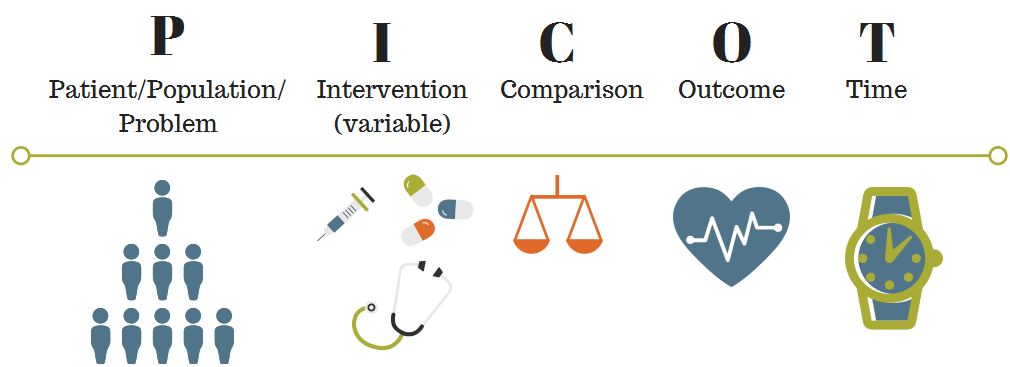 22
Zápatí prezentace
Jaká může být klinická otázka?
P: U starších pacientů s městnavým srdečním selháním 
I: léčba spironolaktonem 
C: ve srovnání se samotnou standardní léčbou 
O: vede ke snížení počtu hospitalizací.
U starších pacientů s městnavým srdečním selháním vede léčba spironolaktonem ve srovnání se samotnou standardní léčbou ke snížení počtu hospitalizací.(?)
23
Zápatí prezentace
PICO - příklad
Výzkum často začíná obecnou otázkou, například "Jak účinná je resuscitace?". 

Aplikace PICO na tuto otázku nám umožňuje (nebo nás nutí) vymyslet lepší, přesnější a "vyhledatelnější" termíny.
U položky Pacient/Problém se můžeme zaměřit na věkovou skupinu, populaci, zdravotní kohortu nebo jakoukoli jinou skupinu potenciálních pacientů - v tomto případě použijeme zdravé dospělé osoby.
Intervence nám umožňuje definovat, jak bude pacient léčen - KPR je naše téma, ale pro naši konkrétní intervenci se můžeme zaměřit na praktickou KPR.
Protože se zabýváme praktickou KPR, může být naším srovnáním tradiční KPR rukama a dýcháním.
A konečně, pokud jde o výsledek, musíme definovat "efektivní" - jedním z měřítek pro KPR je úmrtnost.
PICO: "Jak účinná je u zdravých dospělých osob KPR prováděná rukama v porovnání s KPR prováděnou rukama a dýcháním při prevenci úmrtnosti?".
24
Zápatí prezentace
Scénář – příběh
osmdesátiletá žena si v populárním časopise přečte, že káva je prospěšná pro zdraví.

jaký výzkum je možné provést/najít o účinnosti kávy pro celkové zdraví dospělých?
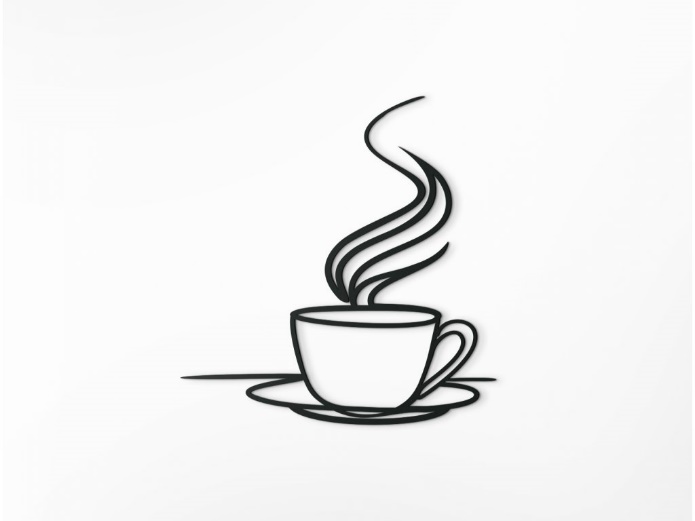 25
Zápatí prezentace
PICO
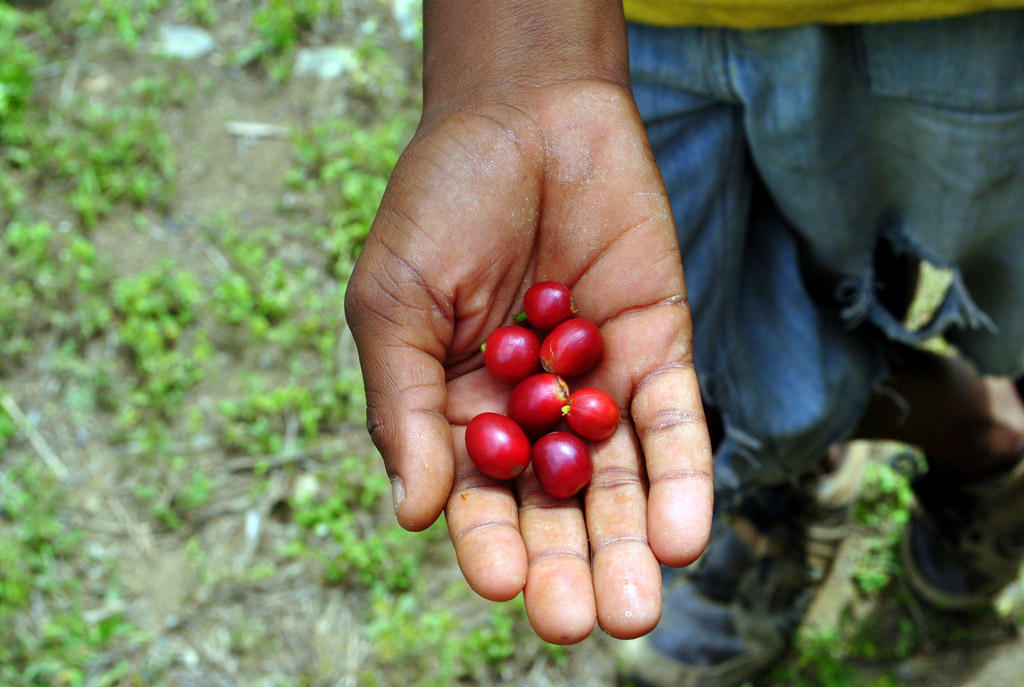 26
Zápatí prezentace
Klinická otázka
Je káva efektivnější než placebo (žádná káva) pro celkové zdraví dospělých žen?
27
Zápatí prezentace
ALE…. Co je celkové zdraví?
ztráta těhotenství/předčasný porod
endometrióza
úmrtnost 
rakovina (konečníku, jater, endometria, vaječníků)
riziko zlomenin 
alzheimerova/parkinsonova choroba/deprese
HTA / kardiovaskulární morbidita
vysoká vs. nízká spotřeba
28
Zápatí prezentace
Upřesnění PICO otázky
29
Zápatí prezentace
Je PICO rámec dostatečný?
Co je nové?
Co známe?
PICO
PIRD
PEO
CoCoPop
PICo
…
Proč?
Uznáváte jen otázky týkající se efektivity?
Diagnóza…
Rizika a etiologie…
Incidence a prevalence…
Významnost…
30
Zápatí prezentace
SPECIFIKA NÁSTROJE PICO PODLE TYPU VĚDECKÉHO DŮKAZU
K formulaci rizikových a etiologických klinických otázek můžete použít modifikaci nástroje PICO, zkratku PEO
Při hledání odpovědí (vědeckých důkazů) v kvalitativním výzkumu vás obvykle zajímají názory, zkušenosti nebo perspektivy pacientů nebo zástupců určitých skupin a jejich interpretace událostí. V tomto případě volíme pro formulaci otázky modifikovanou strukturu nástroje PICO, konkrétně zkratku PICo (JBI, 2014)
K formulaci diagnostických klinických otázek můžete použít modifikaci nástroje PICO, akronym PIRD, který vyvinula mezinárodní metodologická skupina JBI (Diagnostic test accuracy systematic review) (Campbell et al., 2015):
31
Zápatí prezentace
Typy klinických otázek-2
32
Zápatí prezentace
Příklad PICO otázky
Existuje u starších pacientů po totální endoprotéze kyčelního kloubu (P) v subakutní fázi rozdíl v účinku fyzioterapie prováděné v nemocničním (nebo lázeňském) (I) a ambulantním zařízení (C) z hlediska kvality života a výkonnosti při chůzi (O)?
33
Zápatí prezentace
Příklad PIO
Předpovídá u pacientů s obezitou v rodinné anamnéze (BMI>30) (P) snížení příjmu sacharidů (I) udržení fyziologické hmotnosti (BMI>25) (O)?
34
Zápatí prezentace
Příklad PIRD
Je u pacientů s podezřením na hlubokou žilní trombózu (P) d-dimerový test (I) ve srovnání s ultrazvukem (R) přesnější v diagnostice hluboké žilní trombózy (D)?
35
Zápatí prezentace
Příklad PEO
Mají ženy se světlou pletí (P), které jsou dlouhodobě vystaveny nechráněnému UV záření (> 1 hodina) (E), vyšší riziko vzniku melanomu (O)?
36
Zápatí prezentace
Příklad PICO – cost-effectivness
Je nákladově efektivnější v prevenci infekce (O) u hospitalizovaných pacientů (P) používat hydrokoloidní obvazy (I) ve srovnání se suchými obvazy (C)?
37
Zápatí prezentace
Příklad PICo
Jaké osobní strategie souvisejí s aktivním a zdravým stárnutím (I) u starších lidí (P) v Evropě (Co)?
38
Zápatí prezentace
Typ otázky – léčba/terapie
Léčba/terapie určená ke zlepšení stavu pacienta/populace, stavu nebo kondice.
39
Zápatí prezentace
Příklad
Lékař chce, abyste pro něj provedli rešerši literatury.  
chce zjistit, zda je ibuprofen lepší než paracetamol při snižování horečky u malých dětí.
40
Zápatí prezentace
Klinická otázka - diagnostická
Výběr diagnostických testů/procedur k potvrzení/vyloučení diagnózy/klasifikace stavu.
41
Zápatí prezentace
Může ultrazvuk přesně odhalit obstrukci žlučových cest u dospělých s akutní bolestí břicha?
42
Zápatí prezentace
Je vyšetření magnetickou rezonancí citlivější/specifičtější než scintigrafie kostí při diagnostice zlomenin lopatky u starších osob?
43
Zápatí prezentace
Klinická otázka - Etiologie/rizikové faktory /poškození
Možné příčiny onemocnění, škodlivé následky činnosti nebo expozice
44
Zápatí prezentace
Příklad
Jsou ženy po menopauze na hormonální substituci ohroženy rakovinou prsu?
45
Zápatí prezentace
Typ otázky – prognostická
Jaký je pravděpodobný průběh/možné komplikace onemocnění/nemoci/stavu?
46
Zápatí prezentace
Příklad
Jaká je pravděpodobnost, že se předčasně narozených dětí (narozené ve 35 tt) objeví problémy se sluchem?
47
Zápatí prezentace
Typ otázky – smysluplnost
Otázky týkající se zkušeností lidí, jejich přesvědčení, názorů, postojů, obav atd.
48
Zápatí prezentace
Příklad
Jaká je pravděpodobnost, že se předčasně narozených dětí (narozené ve 35 tt) objeví problémy se sluchem?
49
Zápatí prezentace
Cvičení – identifikuj PICO
50
Zápatí prezentace
Zvyšuje kognitivně-behaviorální terapie sebevědomí u dospělých s poruchou příjmu potravy?
51
Zápatí prezentace
Jak účinný je vitamin D v prevenci relapsů u pacientů s roztroušenou sklerózou?
52
Zápatí prezentace
Je CT vyšetření nebo ventilační perfuzní scintigrafie lepší při odhalování plicní embolie u těhotných žen?
53
Zápatí prezentace
Jak si stojí laparoskopická kolektomie ve srovnání s otevřenou operací z hlediska nákladové efektivity, recidivy a míry přežití u pacientů s karcinomem tlustého střeva?
54
Zápatí prezentace
Jaká je senzitivita a specificita vyšetření moči pomocí indikačního testu u dětí s pyrexií při podezření na infekci močových cest?
55
Zápatí prezentace
Question frameworks overview - Framing your research question - Library Guides at CQUniversity
56
Zápatí prezentace
Exercise PICO/PIRD/PEO/PICo?
READ THE SCENARIO CAREFULLY AND IDENTIFY THE PICO/PIRD/PEO/PICo
Scenario 1
Monica, a 42-year-old Caucasian woman 165 cm 105 kg, presented to her general practitioner(GP) with complaints of malaise and 'pressure in her head.' The physical examination revealed that she was hypertensive (blood pressure 160/98). Her GP discussed putting her on an ACE inhibitor for six months; however, Glenda wanted to try exercise and dietary alterations to promote weight loss as she had heard on the evening news that for every 3 kg of weight loss, blood pressure was reduced by 5mm Hg.
What is PICO/PIRD/PEO/PICo?
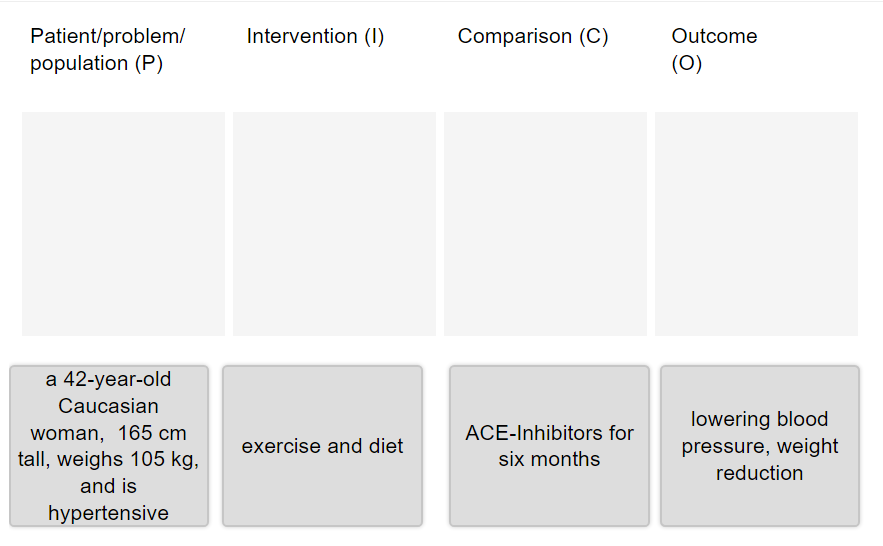 READ THE SCENARIO CAREFULLY AND IDENTIFY THE PICO/PIRD/PEO/PICo
Scenario 2
Tom is a 65-year-old gentleman who has been diagnosed with prostate cancer. He has been married to his wife, Laura, for 35 years and is greatly concerned about his ability to be physically intimate with her, should he pursue surgery as a treatment method. He mentions that he is most interested in living his life fully with as much normality as possible for as long as possible. He comes to you requesting information about whether or not having surgery will be the best plan for him.
What is PICO/PIRD/PEO/PICo?
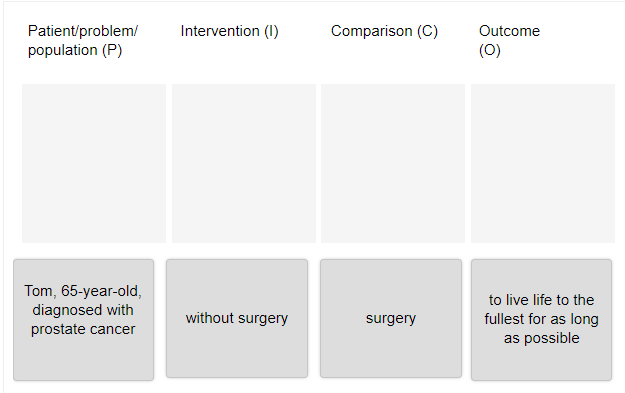 READ THE SCENARIO CAREFULLY AND IDENTIFY THE PICO/PIRD/PEO/PICo
Scenario 3
A 42-year-old woman Simona with asthma comes to the clinic for her regularly scheduled physical examination. She has been listening to the radio, and an expert indicated that beta-adrenergic agonists might help her manage her asthma. However, she is apprehensive since she had a friend who died after using this medication. She would like to know if this is likely to happen to her if she includes this medication in her asthma management plan.
What is PICO/PIRD/PEO/PICo?
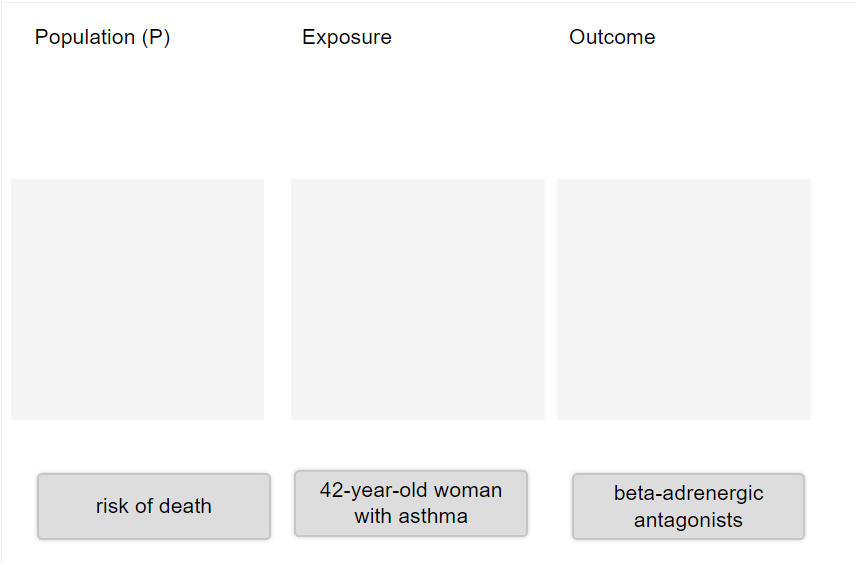 READ THE SCENARIO CAREFULLY AND IDENTIFY THE PICO/PIRD/PEO/PICo
Scenario 4
Karla, a 33-year-old woman who is gravida 2 para 1 in her sixth month of pregnancy, tells you that her right side is exceptionally tender and feels rather nauseous, which is new for her. Her pregnancy is high-risk, and she has been on bed rest for three weeks to prevent preterm labor. You are suspicious of appendicitis, but upon ultrasound, you are not sure. You consider getting a CT scan to confirm your diagnosis; however, you are not sure of the benefits of its accuracy in comparison to its risks.
What is PICO/PIRD/PEO/PICo?
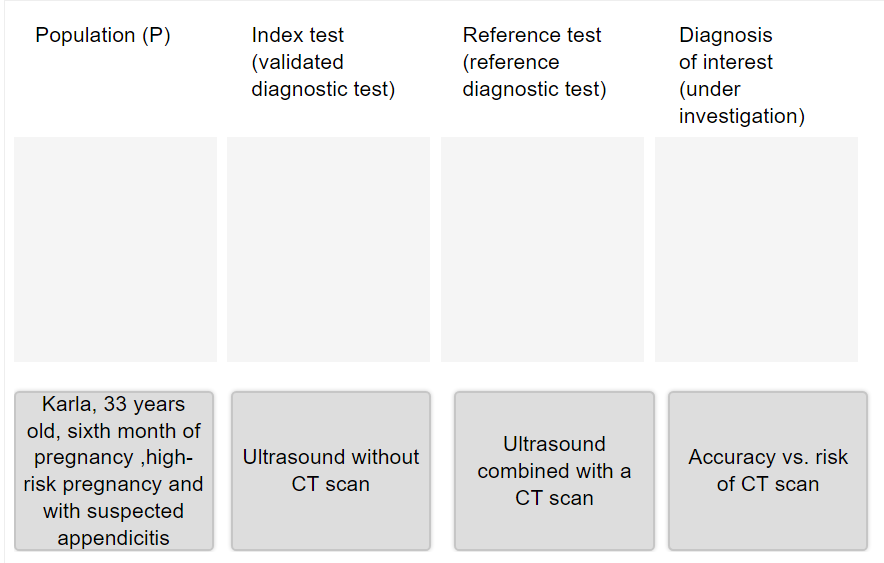 READ THE SCENARIO CAREFULLY AND IDENTIFY THE PICO/PIRD/PEO/PICo
Scenario 5
You are caring for Jim, a gentleman aged 68, who has been in the intensive care unit (ICU) for three weeks. He is now extremely weak and could go into cardiac arrest at any time. Your patient is on a ventilator; he receives several intravenous medications to maximize his cardiac function; his heart rate, blood pressure, and oxygenation are monitored continuously. Jim's daughter is very involved in her father's care. She asks many questions about how her father's care is progressing and wants to be informed of any slightest change. She asks questions about whether or not her presence with her father is desirable in the event of a cardiac arrest and whether or not he should be resuscitated. The medical team is adamantly opposed to her presence. However, the daughter argues that it is important for her and her father to be together in such a difficult situation and does not understand the medical team's position. To make the best solution for your patient and for his daughter, you have decided to seek evidence to make an informed decision in this situation.
What is PICO/PIRD/PEO/PICo?
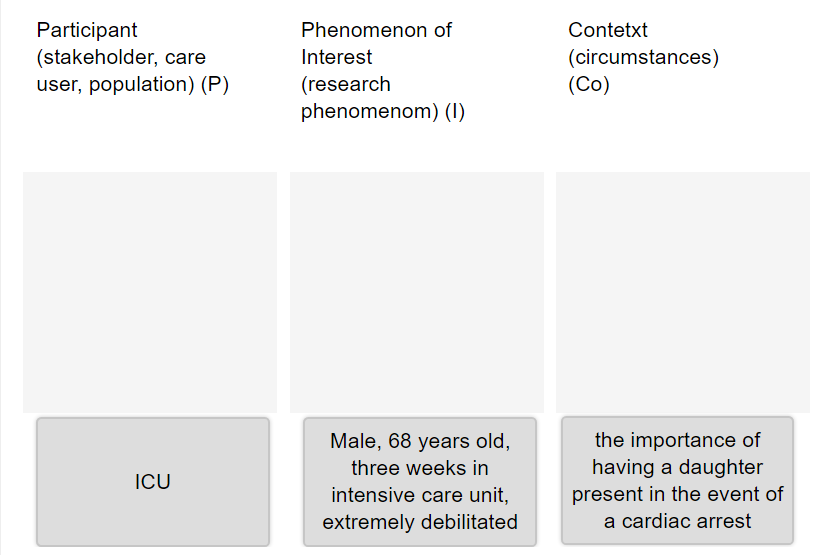 Exercise clinical question types
Determine what type of clinical question it is
Drag the appropriate core question to each question
In an adult with asthma (P), does the use of beta-adrenergic antagonists (I) affect the risk of death (O)?
 In a woman in a high-risk pregnancy with suspected appendicitis (P), is ultrasound combined with CT scan (I) compared to isolated ultrasound (C) more accurate in diagnosing appendicitis and also safe (O)?
 In an obese adult with hypertension (P), are ACE-Inhibitors (I) more effective compared to diet and exercise (C) at lowering blood pressure (O)?
 For an older adult male diagnosed with prostate cancer (P), does surgery (I) compared to no surgery (C) predict a better chance of living a long whole life (including his intimate part) (O)?
 In an adult patient with impaired basic vital signs (P) admitted to the ICU (Co), the presence of a family member is desirable and beneficial in the event of cardiac arrest (I).
The question of efficacy:1 av 5 ord.
Diagnostic question:2 av 5 ord.
Prognostic question:3 av 5 ord.
Etiological/risk question:4 av 5 ord.
A question inquiring about experiences/strategies:5 av 5 ord.
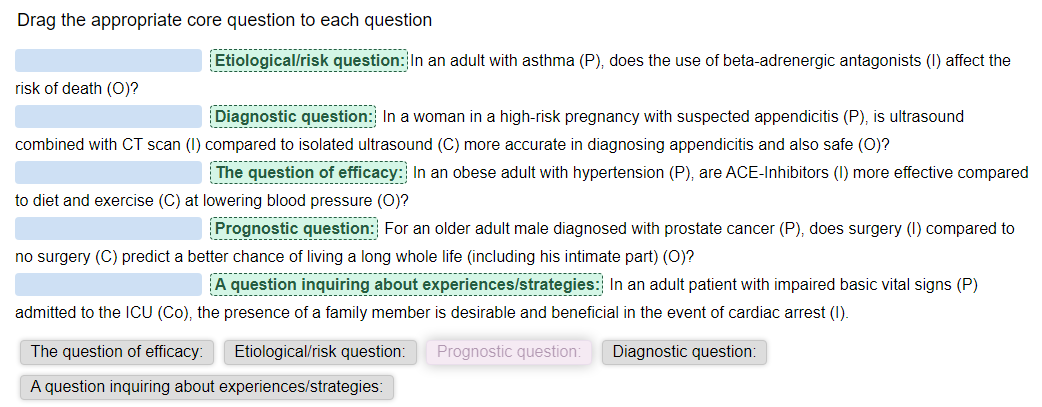 Campbell, J. M., Klugar, M., Ding, S., Carmody, D. P., Hakonsen, S. J., Jadotte, Y. T., & Munn, Z. (2015). Diagnostic test accuracy systematic reviews: The Joanna Briggs Institute's approach. International Journal of Evidence-Based Healthcare, In Press.
Glasziou, P., Del Mar, C., & Salisbury, J. (2009). Evidence-based practice workbook: John Wiley & Sons.
Hoffmann, T., Bennett, S., & Del Mar, C. (2009). Evidence-based practice across the health professions: Elsevier Australia.
JBI. (2014). Joanna Briggs Institute Reviewers' Manual: 2014 edition. Adelaide, South Australia: Joanna Briggs Institute, The University of Adelaide.
Klugar, M., Cap, J., Mareckova, J., Roberson, D., Sirkka, A., Klugarova, J., & Kelnarova, Z. (2015). The active aging personal strategies of older adults in Europe: a systematic review protocol of qualitative evidence. The JBI Database of Systematic Reviews and Implementation Reports, 12(11).
Klugarova, J., Hood, V., Bath Hextall, F., Klugar, M., Mareckova, J., & Kelnarova, Z. (2014). The effectiveness of surgery for adults with hallux valgus deformity: a systematic review protocol. The JBI Database of Systematic Reviews and Implementation Reports, 12(7), 3-11.
Pearson, A., Loveday, H., & Holopainen, A. (2012). Critically appraising evidence for healthcare: Lippincott Williams & Wilkins.
Sharon, E. (2010). Evidence-based medicine: how to practice and teach it: Churchill Livingstone Elsevier.